Sciences 9: Unité 1: Atomes, Éléments, et Composés
Chapitre 3: la combinaison d’éléments fait des composés
1
Composés
Une substance pure fait de 2 (ou plusieurs) éléments combinés dans des proportions fixes.
Représenté par une formule chimique.
Les éléments sont liés par des liaisons chimique.
Liaison chimique: ionique ou covalente.
2
Model de HCl (acide hydrochlorique)
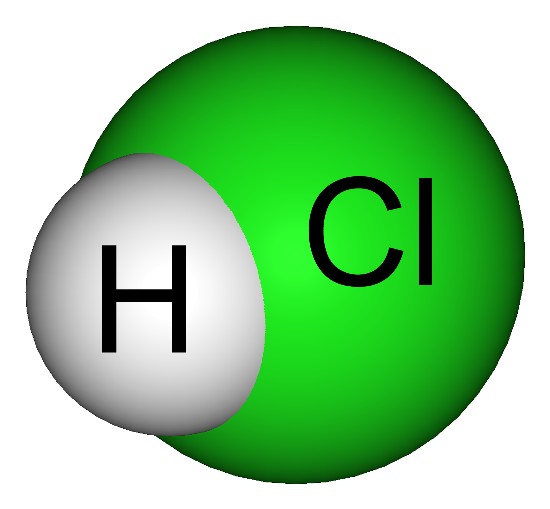 3
Composés (2)
Les atomes se combinent en partageant des électrons pour former des molécules.
Molécules: un groupe d’atomes liés ensembles par le partage de 1 ou 2 pairs d’électrons.
Exemples: dioxyde de carbone (CO2)  et l’eau (H2O).
4
Composés Covalents
Formés seulement par des non-métaux.
Ils ne sont pas des conducteurs d’électricité.
Peuvent être solide, liquide, ou gaz à la température de la pièce.
5
Méthane CH4
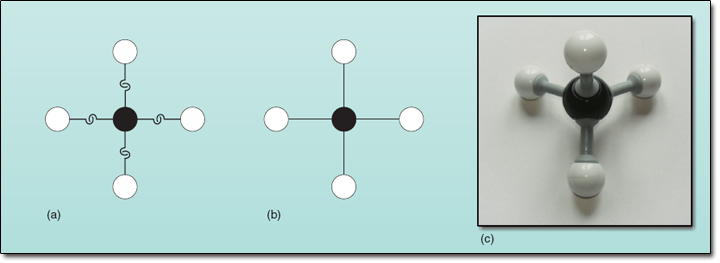 6
Exemples de Composés Covalents
Sucre de table		C12H22O11
Dioxyde de Carbone	CO2
Eau					H2O
Méthane			CH4
7
Composés Ioniques
Les atomes gagnent ou perdent des électrons pour former des ions.
Formés par des métaux avec des non-métaux.
8
Composés Ioniques (2)
Tous sont des solides à la température de la pièce.
Points de fusion et d’évaporation élevés.
Conductivité d’électricité possible quand les composés ioniques sond fondu (melted) ou dissous dans de l’eau.
Ils sont aussi appellés des sels (salts).
9
Exemples de Composés
10
Le nom d’un Composé
Chaque compose a un...
Nom: indique les élements présent dans le composé
Formule: indique les symboles et le ratio de chaque élement présent dans le composé.
11
Règles pour nommer les composés
Composés ioniques
page 81-2
Composés covalents
page 83
Compléter les problèmes à la page 82 &83
12
Changements Physiques & Chimiques
Changement physique: 
L’apparence d’une substance peut changer.
Les liaisons retiennent les atomes ensemble dans les molécules.
Les ions n’ont pas été brisés.
Il n’y a pas formation de nouvelles liaisons.
Toujours la même substance
13
Les changements physiques comprennent: 
Tous les changement de la matière (fusion, évaporation, condensation, congélation)
Dissoudre
Couper 

	Facile à revenir 
	vers l’arrière...
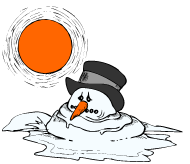 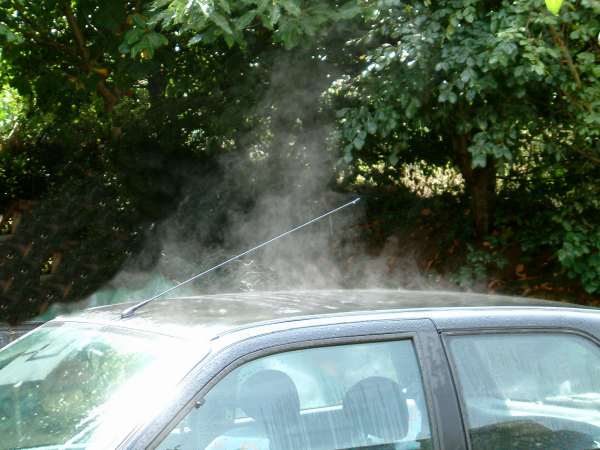 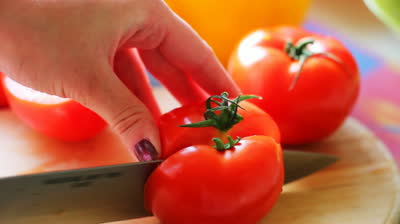 14
Changements chimiques:

Produit des nouvelles substances avec des nouvelles propriétés; on peut les appercevoirs ou non.

De nouvelles liaisons sont formées, tandis que d’autres sont brisées.

Pendant une réaction chimique
Les éléments sont conservés mais pas les composés.
15
Évidences de changement chimiques:
Changement de couleur
Chaleur et/ou lumière, sont produites ou consommées
Formation de bulles de gaz
Formation de précipité (solid forming in a liquid)
Difficulté à revenir vers l’arrière…
16
Changements chimiques
Ex. Corrosion, un fruit qui devient mûr, combustion
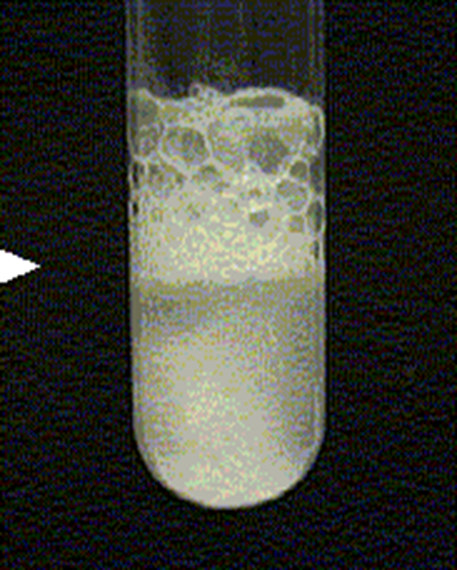 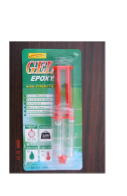 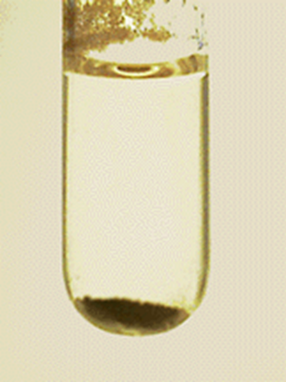 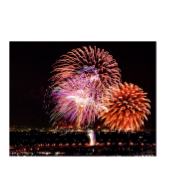 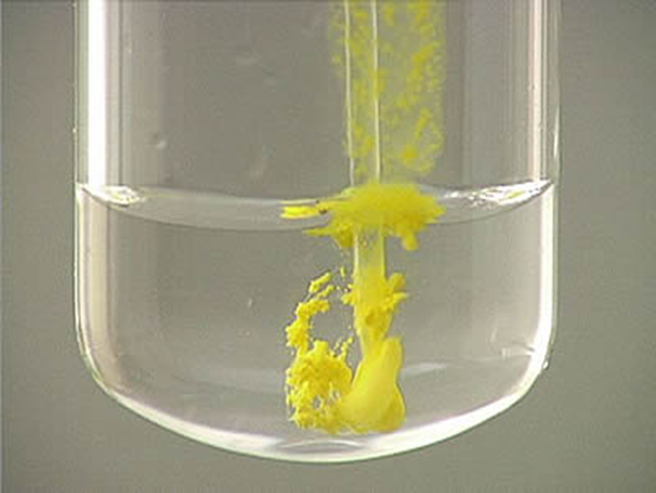 17
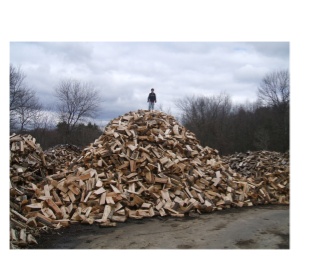 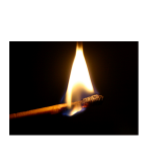 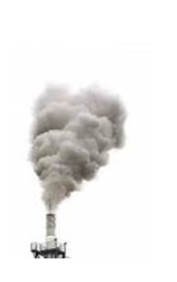 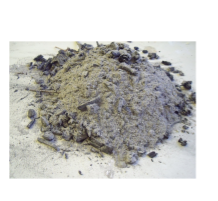 18
Laboratoire 3-3C pg. 92-3
Observation des changements de la matière
19
Applications des changements chimiques
Utilisation de la combustion:
La combustion relâche de grandes quantité d’énergie, qui peuvent nous donner:
Chaleur, lumière, et de l’énergie électrique et mécanique.
20
La résolution du problème de corrosion:
	(un processus où des métaux se combine avec de l’oxygène - oxidation)

On peut se servir des changements chimiques avec des produits traditionnels:
exemples: tanné des peaux, faire de la teinture (colorant), des médicaments provenant de plantes, et préserver de la nourriture
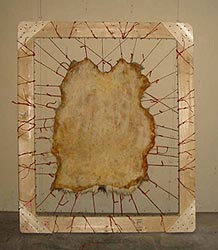 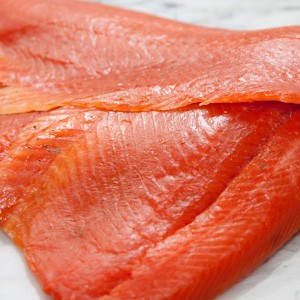 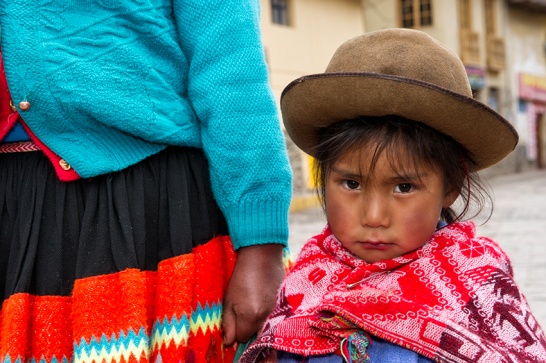 21
CORE  STSE:“Plastics and Modern Life”
22